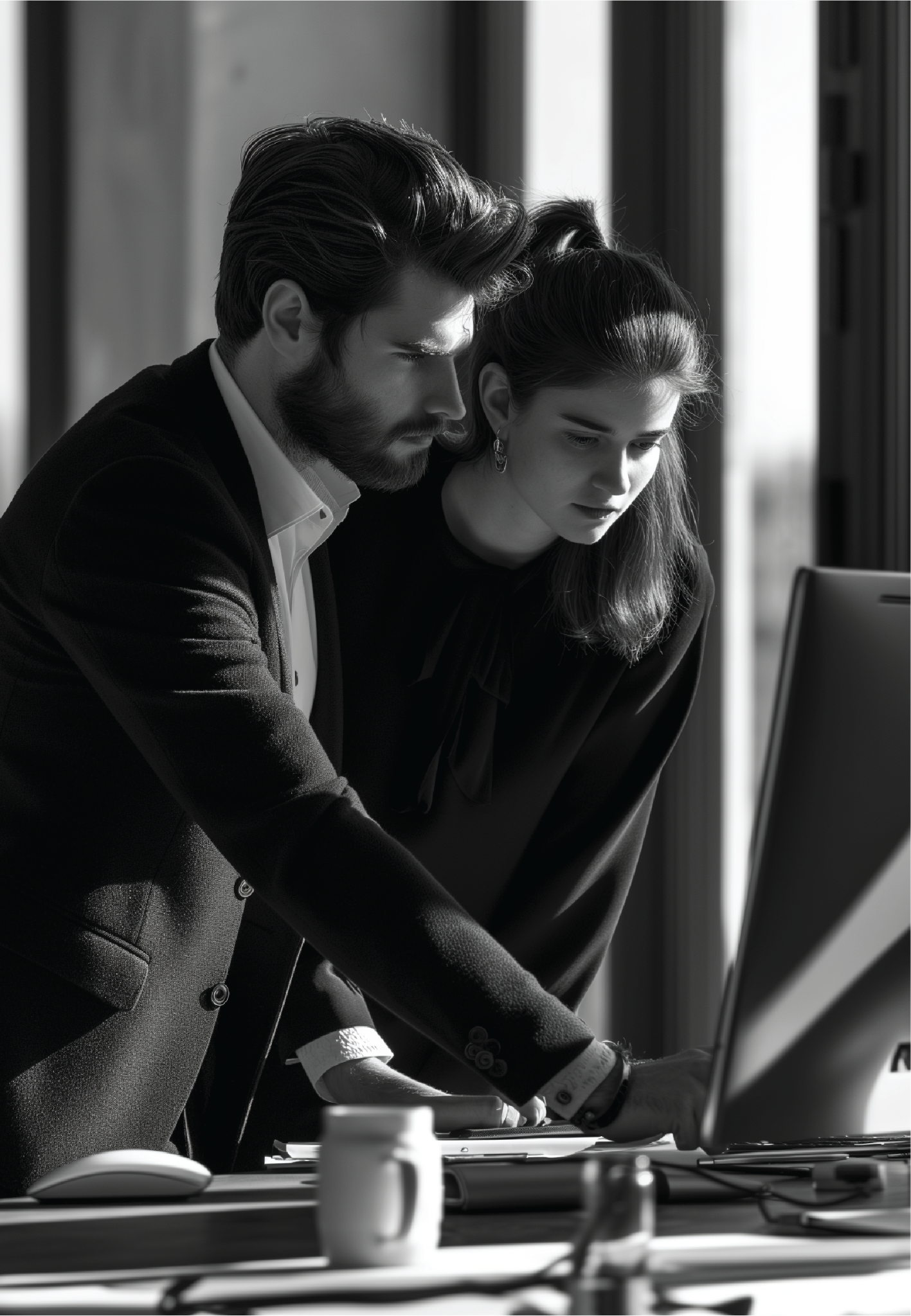 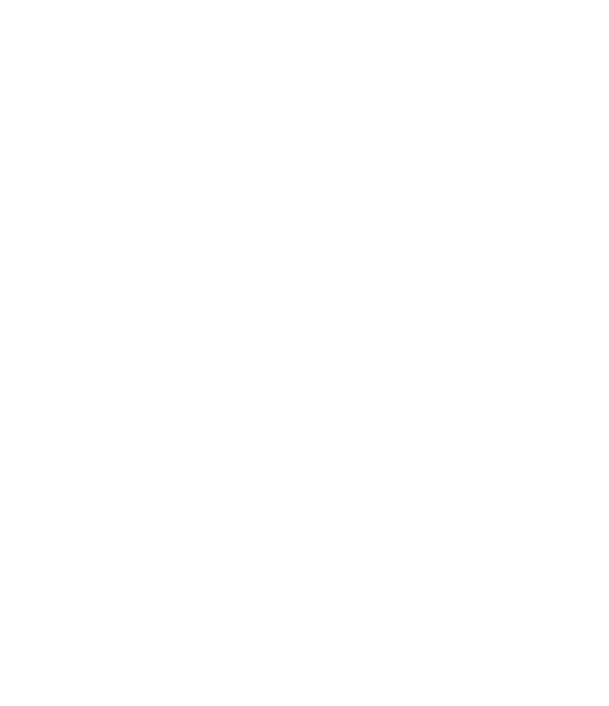 BUSINESS 
ROADMAP
Navigating Your Path to Success
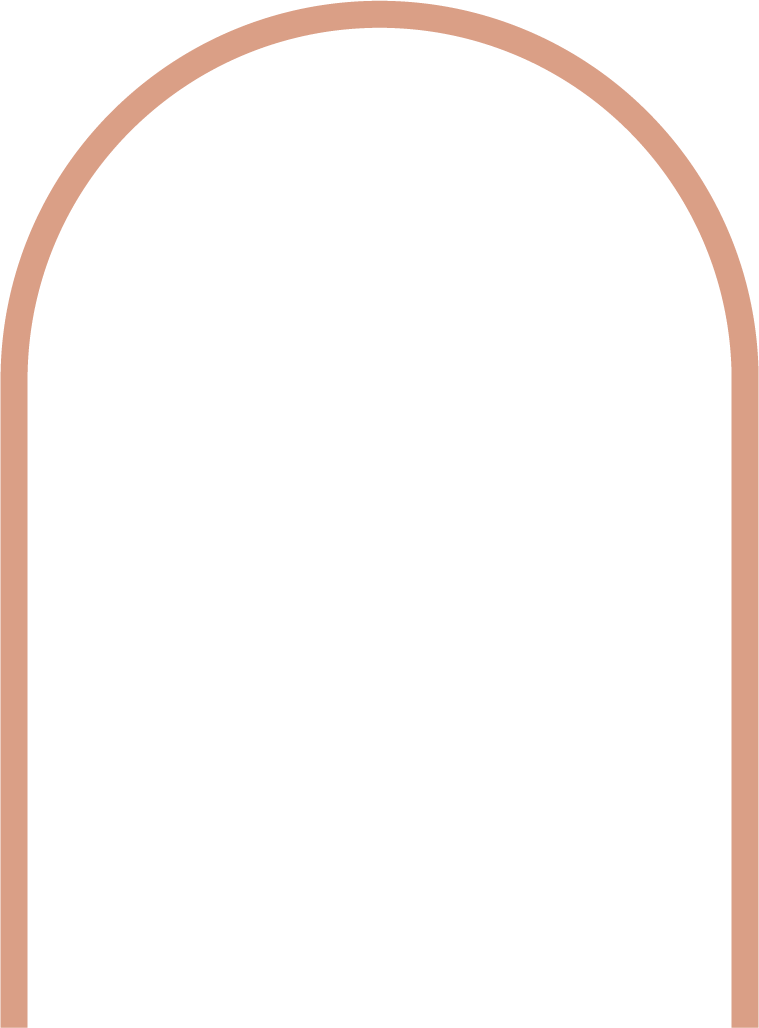 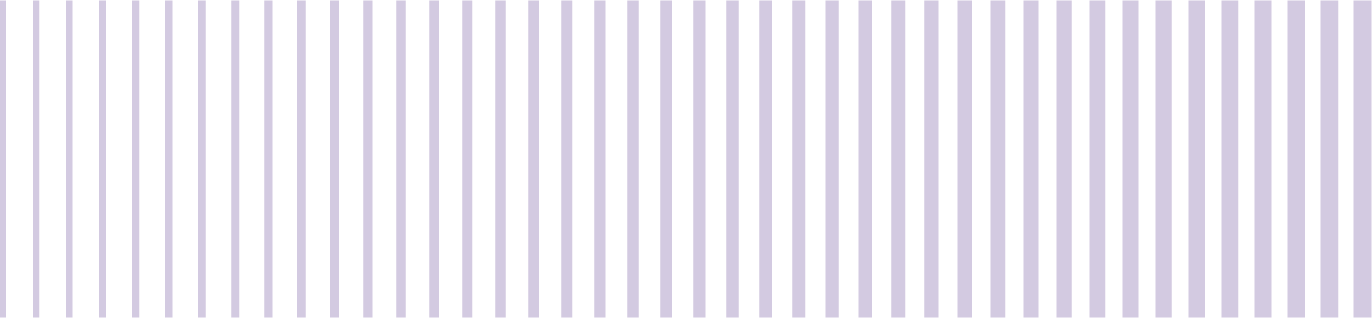 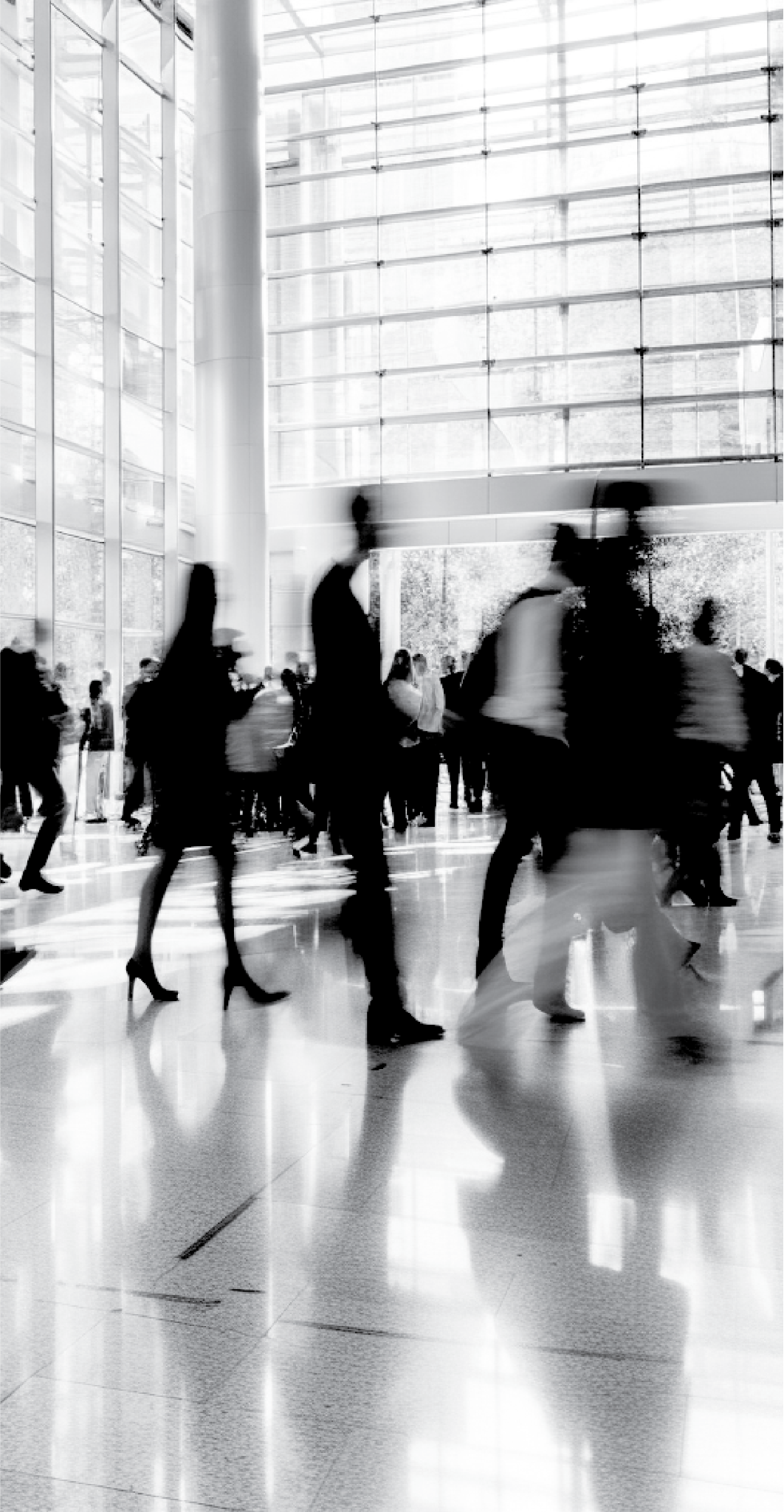 Overview of the 
Business Roadmap
Briefly explain the main objective of the business 
roadmap. Highlight its role in providing direction and aligning the organization’s efforts toward common goals.
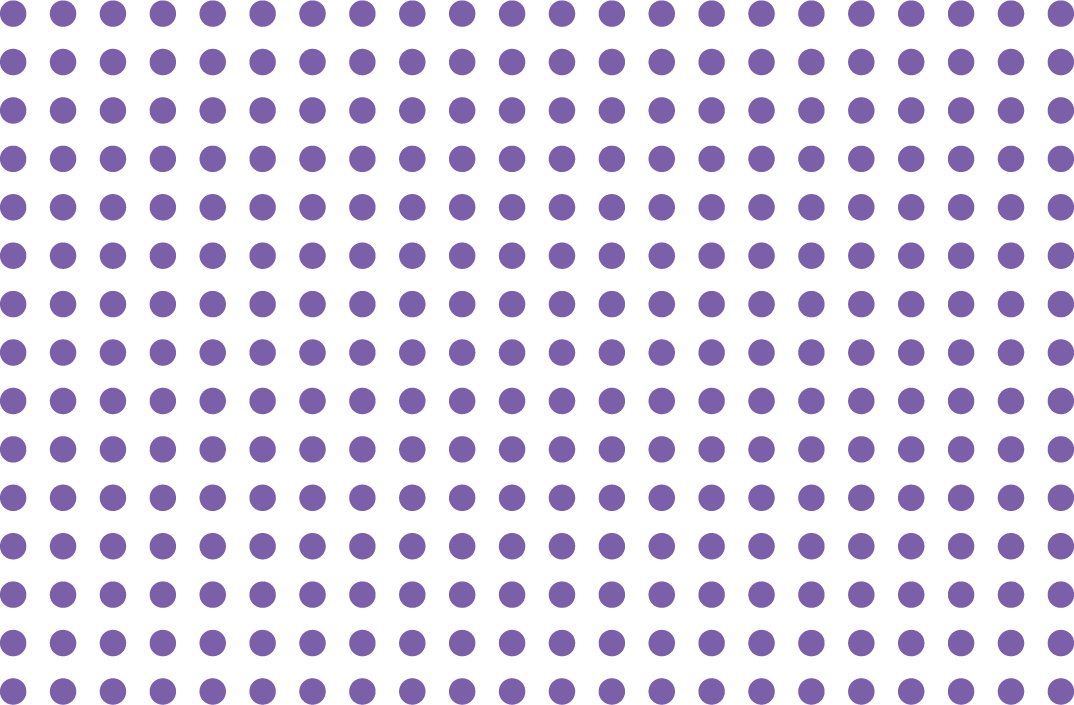 Your Vision
Provide a concise, inspiring statement that describes the long-term aspirations of the business. This should reflect where the company aims to be in the future.
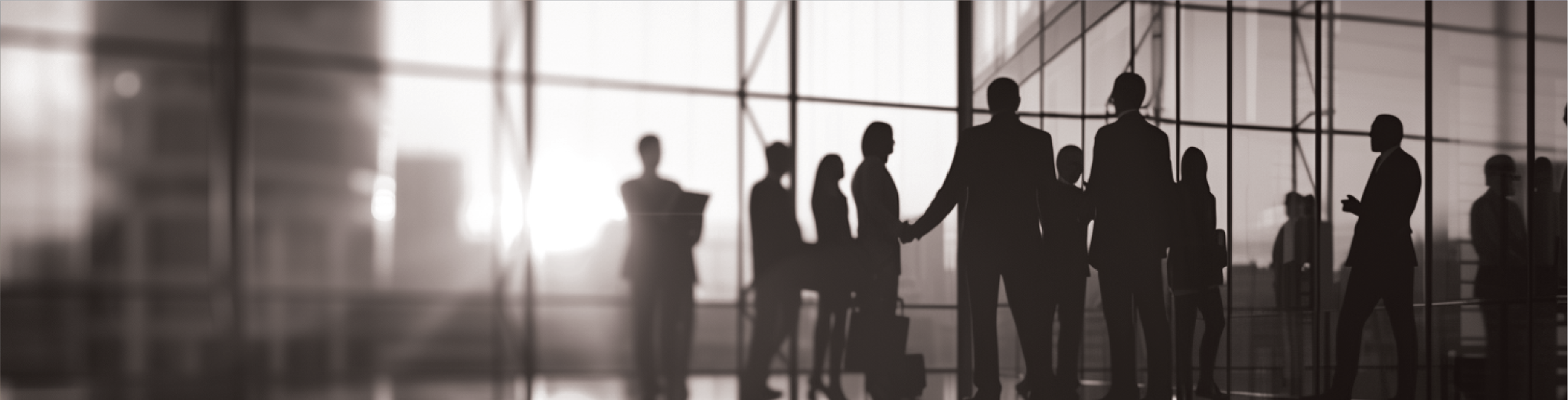 Your Strategic Goals
List the key goals the business plans to achieve over a specific period (e.g., 3-5 years). These goals should align with the vision and serve as stepping stones toward achieving it.
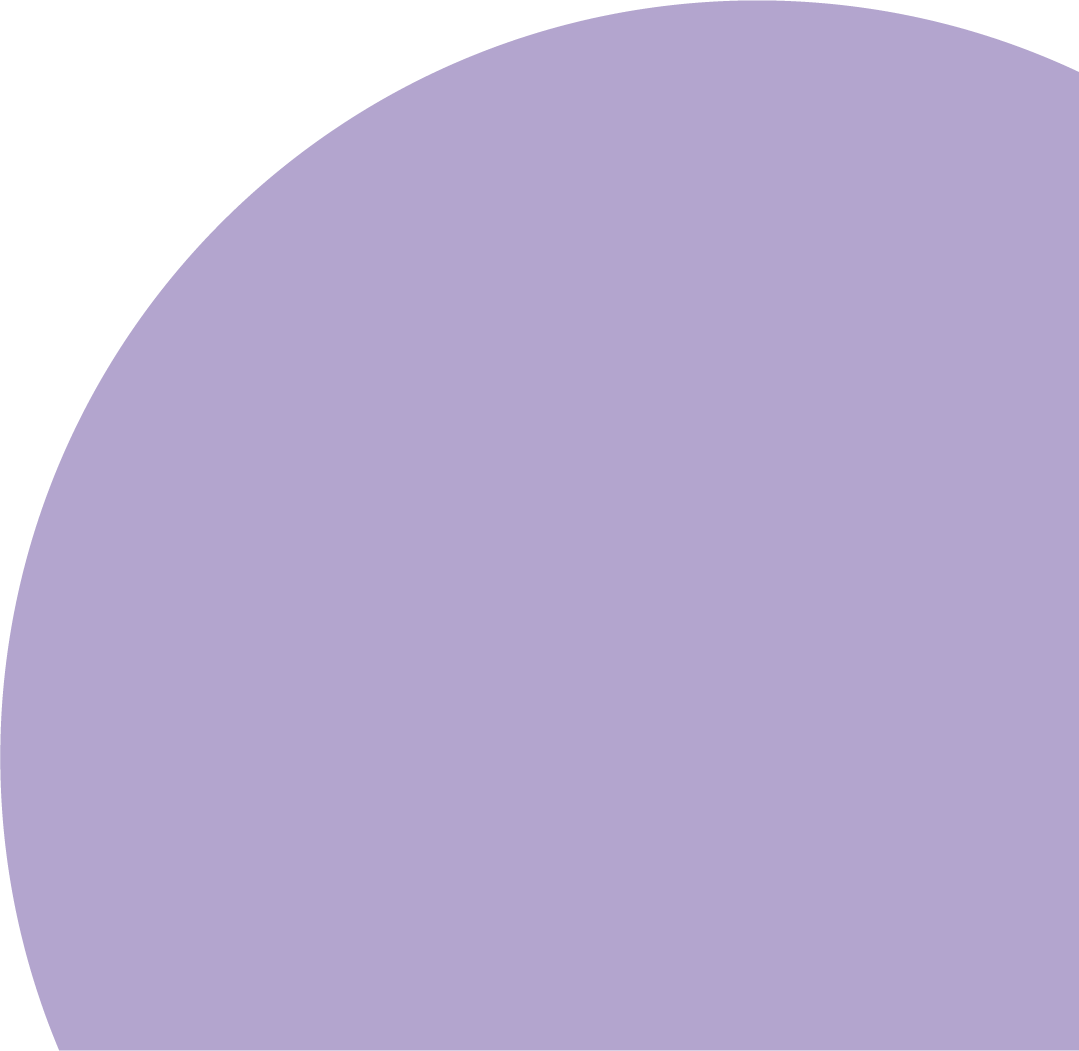 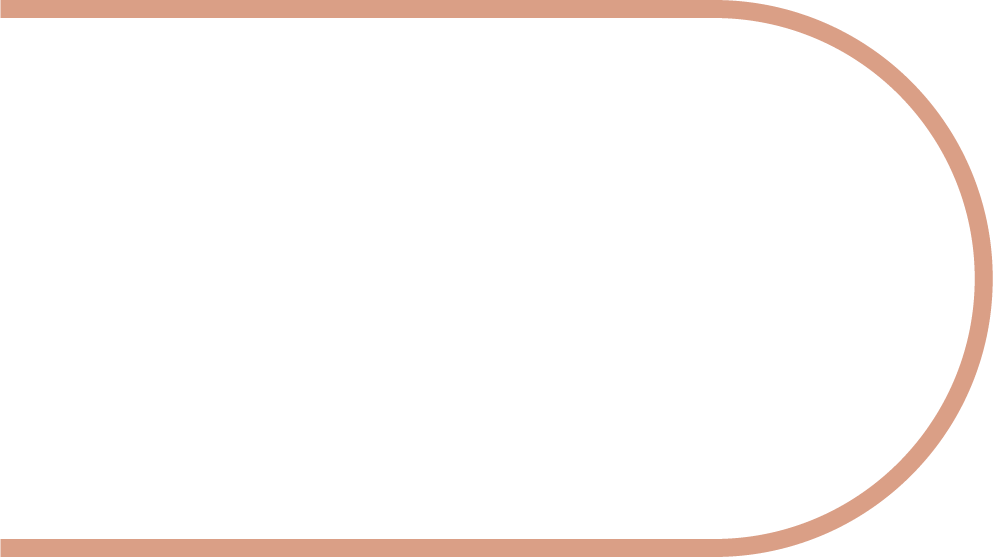 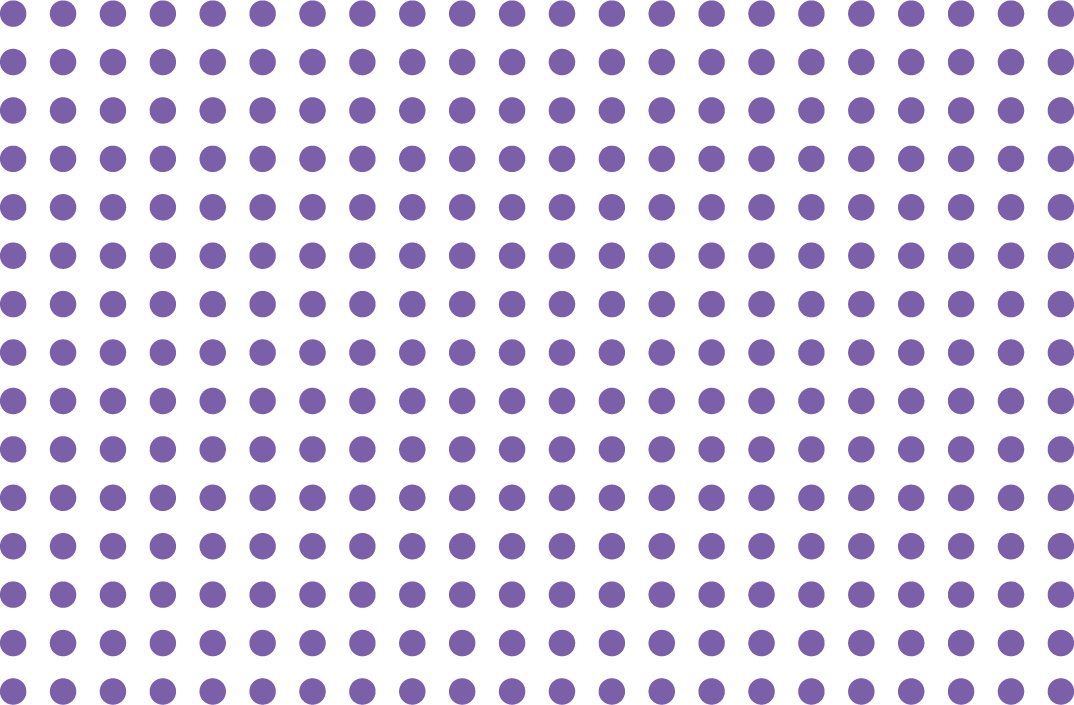 Formulating Core Strategies
This slide should clearly outline the key strategies that will drive the business forward, providing a roadmap for achieving the company’s goals and vision.
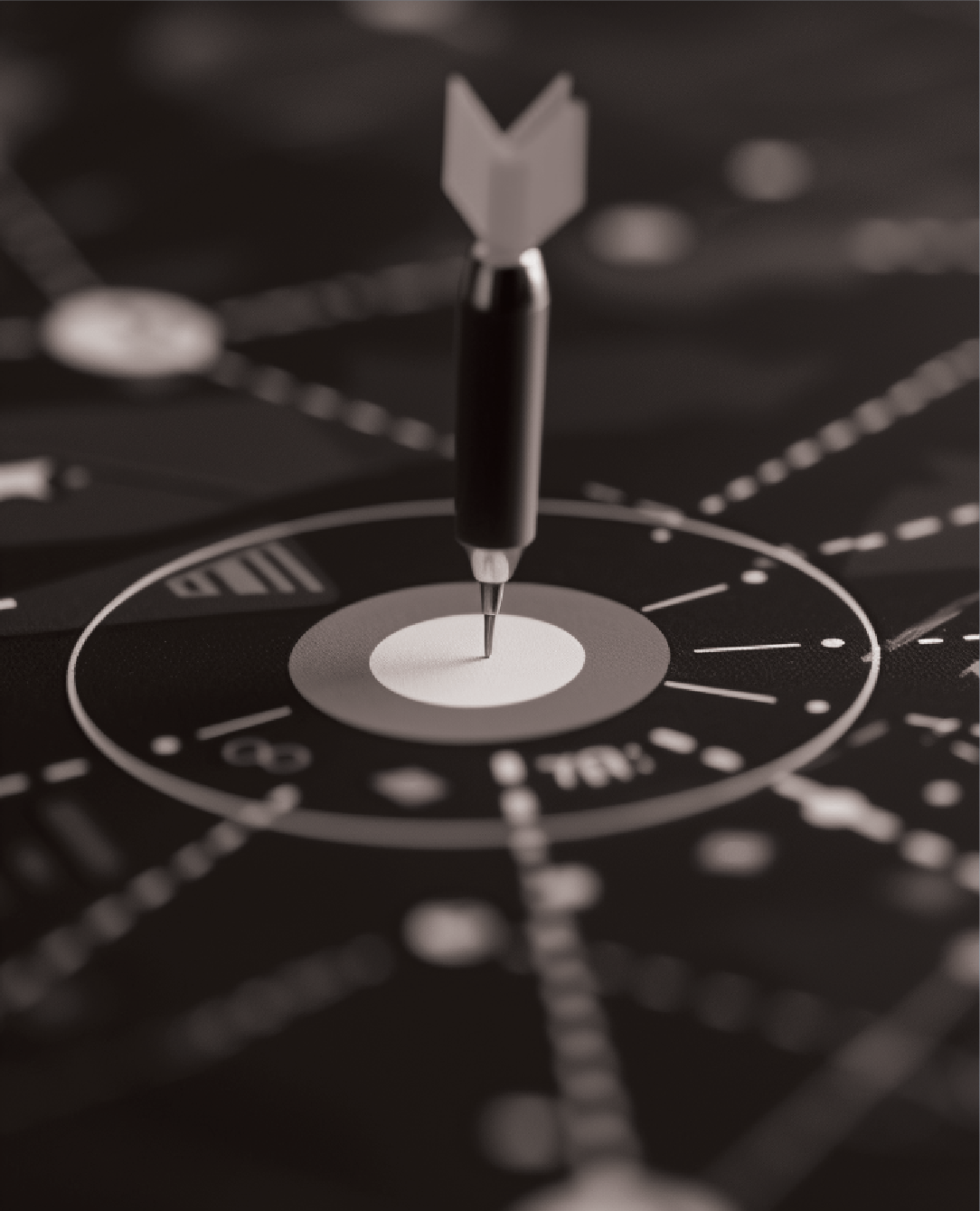 Assessing 
Your Resources
Introduce the concept of resource assessment and its importance in executing the business strategies. Explain that understanding available resources is crucial for effective planning and implementation.
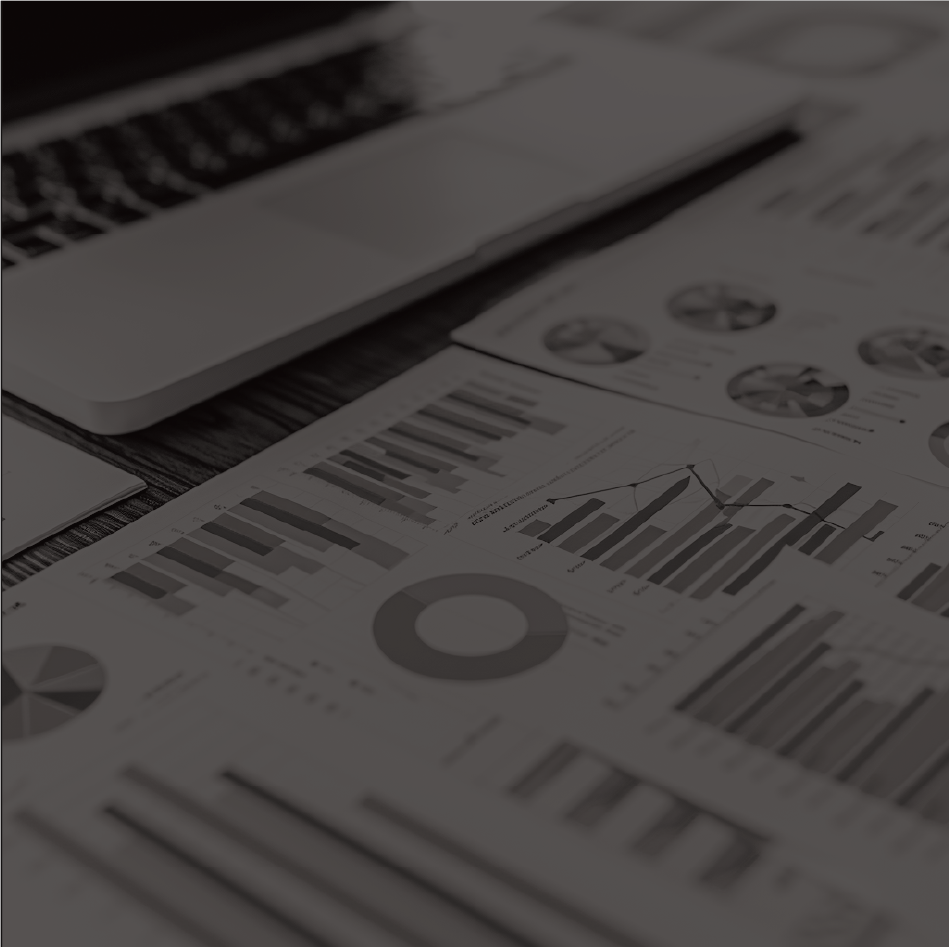 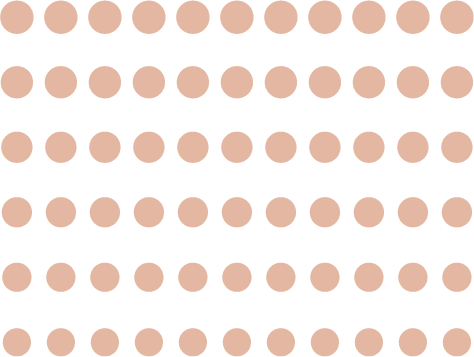 Use Different Graphs 
and Infographics
To visually enhance your business roadmap with a variety of graphs and infographics, here's how you can integrate different types of visual 
elements for each stage:
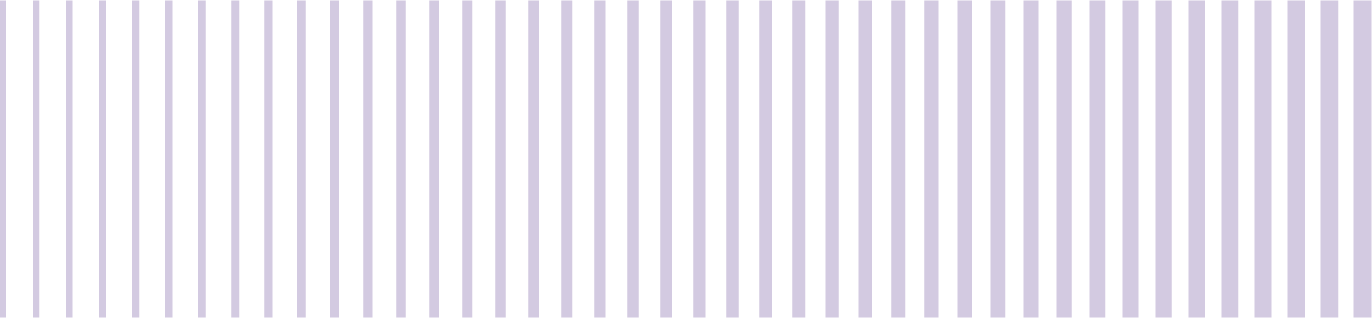 Timeline Infographics
MONTH 1-2
MONTH 3-4
MONTH 4-5
MONTH 6-12
MONTH 7- (ONGOING)
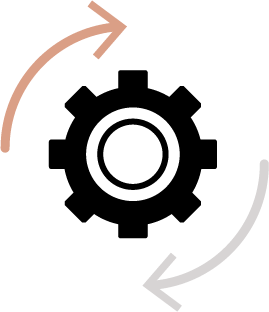 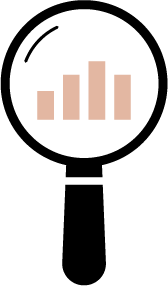 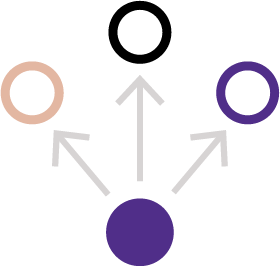 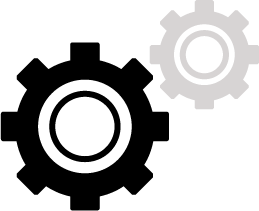 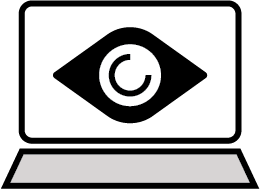 EXECUTION & 
IMPLEMENTATION
PLANNING 
& RESEARCH
STRATEGY 
DEVELOPMENT
RESOURCE 
ALLOCATION
MONITORING &
OPTIMIZATION
Conduct market research, define objectives, and lay 
the groundwork for the 
roadmap.
Set strategic goals and 
develop a detailed action 
plan to achieve them.
Assign the necessary 
resources, including 
budget, personnel, 
and technology, to 
support the strategies.
Track progress, evaluate outcomes, and make adjustments to optimize results and ensure 
ongoing success.
Put the strategies into action, focusing on key initiatives such as 
product development 
or market expansion.
Marketing Strategy
MONTH
January
February
March
April
May
June
July
August
September
October
November
December
MARKET RESEARCH 
& ANALYSIS
GOAL SETTING & 
STRATEGY DEVELOPMENT
CONTENT CREATION & 
CAMPAIGN PLANNING
EXECUTION & 
LAUNCH
MONITORING & 
REPORTING
Market Growth Chart
100
90
80
70
60
50
40
30
20
10
0
January
February
March
November
December
April
May
June
July
August
September
October
MARKET INTRODUCTION
GROWTH
MATURITY
This is the initial stage where a new product or service is introduced
to the market. Growth is slow as the product is being adopted by early users.
During this stage, the market begins to expand rapidly as the product gains popularity. Sales and adoption rates increase 
significantly.
The market reaches its peak in this stage. Growth slows down as the product saturates the market, and most potential customers have already adopted it.
Stage Roadmap Infographic
STAGE 1
STAGE 2
STAGE 3
STAGE 4
STAGE 5
RESOURCE 
ALLOCATION
EXECUTION & 
IMPLEMENTATION
MONITORING &
OPTIMIZATION
PLANNING 
& RESEARCH
STRATEGY 
DEVELOPMENT
Gather data, conduct market research, and set initial goals.
Develop actionable
 strategies that align with 
business goals.
Allocate resources like budget, personnel, and technology.
Execute strategies, 
focusing on key 
initiatives.
Track progress, optimize strategies, and adjust as needed.
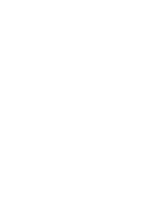 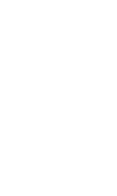 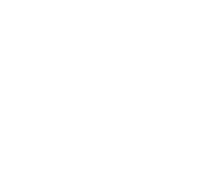 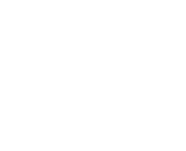 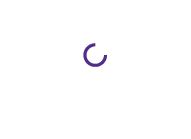 Product Roadmap
MILESTONES
MONTH 1
MONTH 3
MONTH 6
MONTH 9
MONTH 12
MONTH 15
MONTH 18
Add a description of this milestone, for this time period
Add a description of this milestone, for this time period
Add a description of this milestone, for this time period
Add a description of this milestone, for this time period
Add a description of this milestone, for this time period
Add a description of this milestone, for this time period
Add a description of this milestone, for this time period
Add a description of this milestone, for this time period
Add a description of this milestone, for this time period
Add a description of this milestone, for this time period
Add a description of this milestone, for this time period
Add a description of this milestone, for this time period
Add a description of this milestone, for this time period
Add a description of this milestone, for this time period
Add a description of this milestone, for this time period
Add a description of this milestone, for this time period
DESIGN & 
PROTOTYPING
TESTING &
REFINEMENT
IDEATION &
PLANNING
LAUNCH &
SUPPORT
DEVELOPMENT
Human Resources Plan
Recruitment 
Strategy
Performance Management
Succession 
Planning
Diversity and 
Inclusion
Training and 
Development
Employee 
Retention
Compliance
Ensure HR practices meet legal requirements and promote fair treatment.
Methods for monitoring and evaluating employee performance, such as goal setting, appraisals, and feedback.
Approach for 
attracting and hiring talent, detailing key positions and 
sourcing methods.
Identifying key roles and preparing for seamless transitions through a qualified talent pipeline.
Commit to building 
a diverse workforce and fostering an 
inclusive 
environment.
Programs for skill enhancement, 
including onboarding, professional 
development, and leadership training.
Strategies to keep top talent, focusing on work culture, 
compensation, 
recognition, and growth opportunities.
1
3
5
7
2
4
6
Sales Roadmap Infographic
LEAD GENERATION
LEAD NURTURING
START
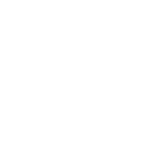 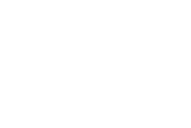 Launch marketing campaigns, social media outreach, SEO optimization, 
and lead capture strategies.
Set up CRM systems, segment leads, 
run drip marketing campaigns, and 
host webinars or events.
CUSTOMER RETENTION
CONVERSION
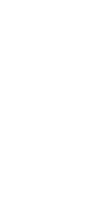 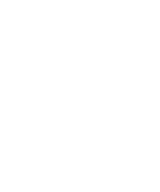 Launch loyalty programs, customer feedback surveys, and customer 
support enhancements.
Implement sales funnels, run promotional offers, close deals, 
and onboard new clients.
UPSELL & CROSS-SELL
PERFORMANCE REVIEW
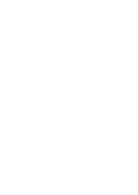 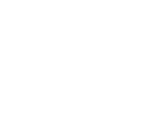 NEXT STEPS
Analyze sales data, assess KPI achievements, adjust sales tactics, 
and refine processes.
Analyze customer purchase history, develop complementary product bundles, and run targeted upsell campaigns.
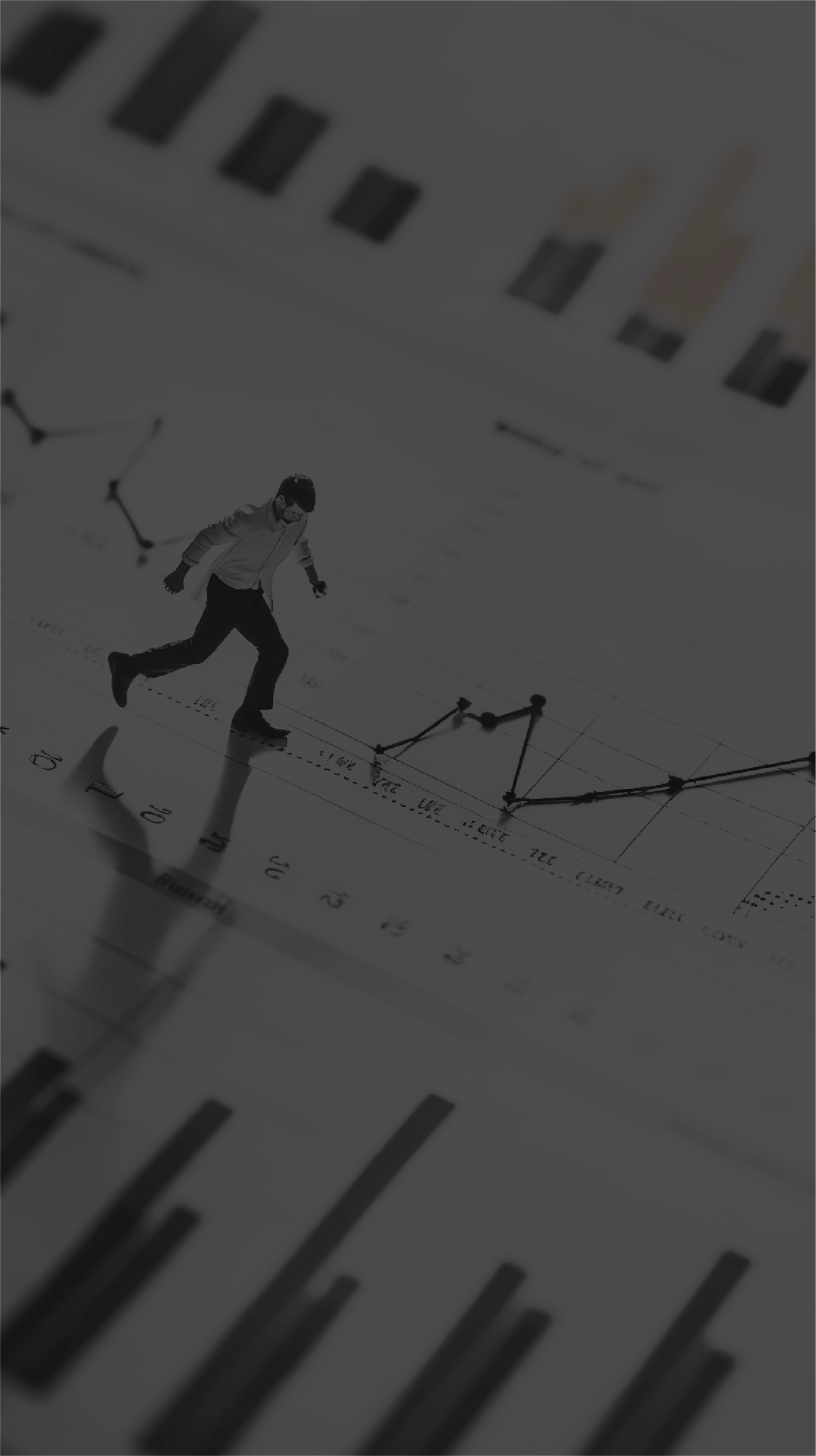 Risks 
and Challenges
This slide is designed to identify and discuss the potential risks and challenges that could impact the success of the project or business. It provides a realistic view of what could go wrong and outlines strategies for managing these risks.
Risks and Challenges Infographics
MITIGATION 
STRATEGIES
PROBABILITY 
ASSESSMENT
CHALLENGES
IMPACT ANALYSIS
KEY RISKS:
Evaluate the likelihood of each risk occurring. This can help prioritize which risks need more immediate attention or resources.
Outline the strategies and actions that will be taken to minimize or manage each risk. This may involve contingency planning, risk transfer (e.g., insurance), or process improvements.
Identify specific challenges that the project or business is currently facing or may face in the near future.
List the primary risks that could negatively affect the project or business.
Describe the potential impact of each risk on the project or business.
• Market risks
• Operational risks
• Financial risks
• Technological risks
• Regulatory changes
• Delays
• Cost overruns
• Reduced revenue
• Damage to reputation
• Resource limitations
• Competitive pressures
• Technological hurdles
• Internal issues
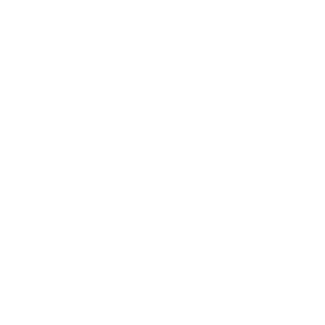 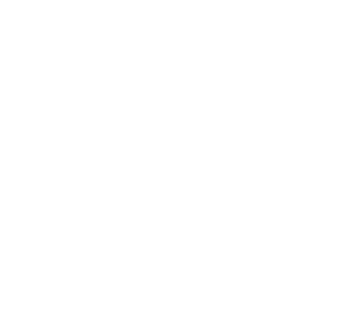 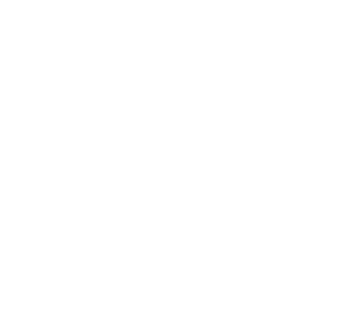 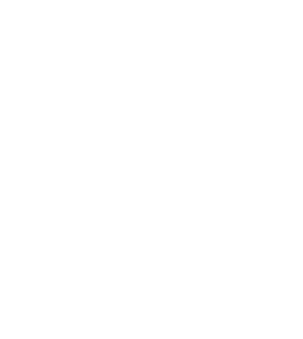 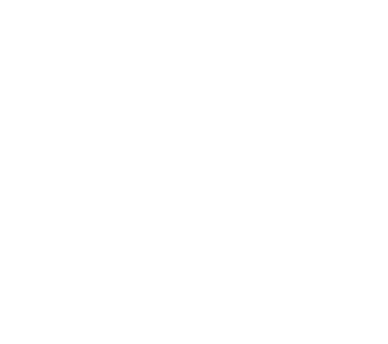 Monitoring 
Progress
In this slide, provide detailed information on how the progress of the project will be tracked and evaluated. Highlight the importance of regular monitoring to ensure that the project stays on track, meets its objectives, and remains aligned with the overall business goals.
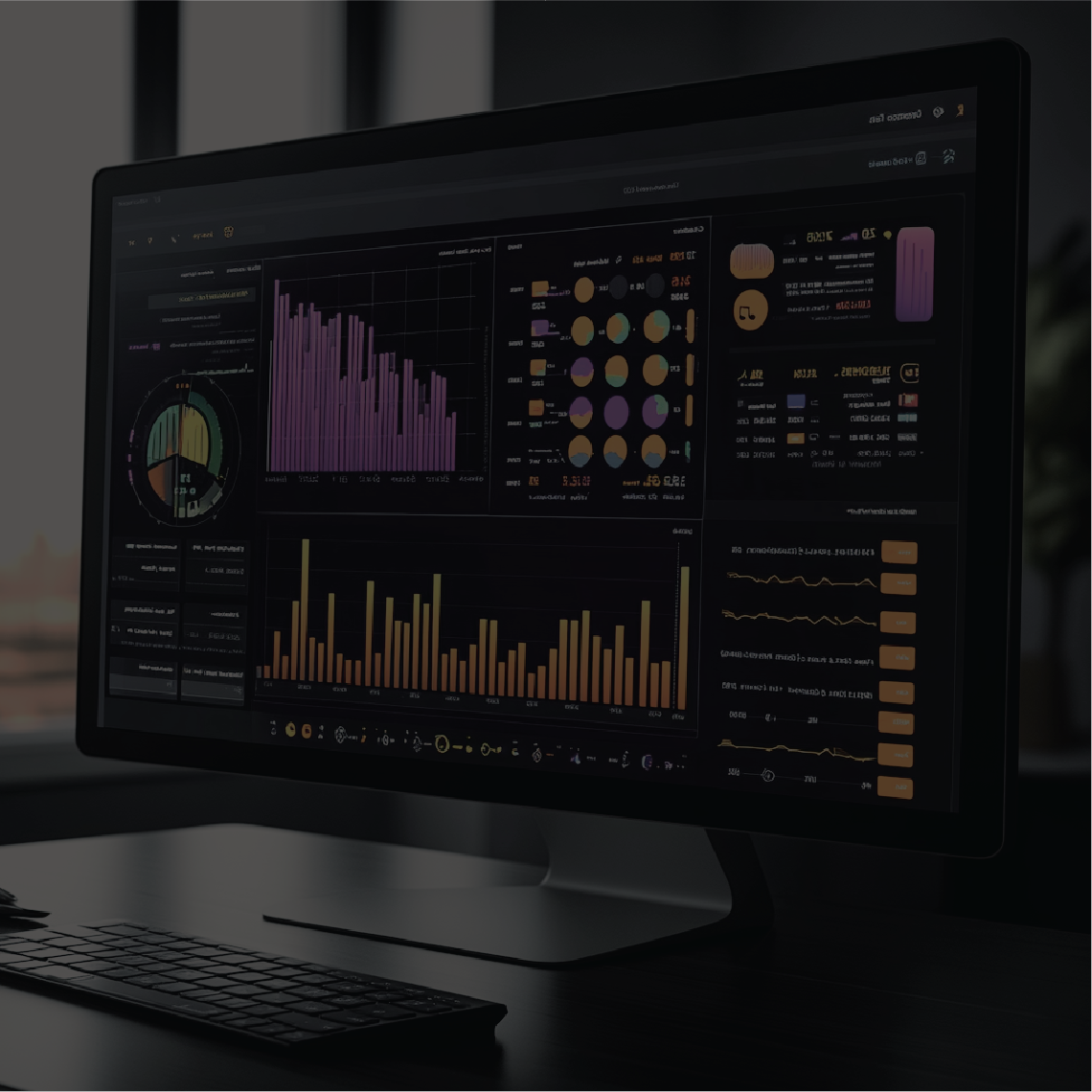 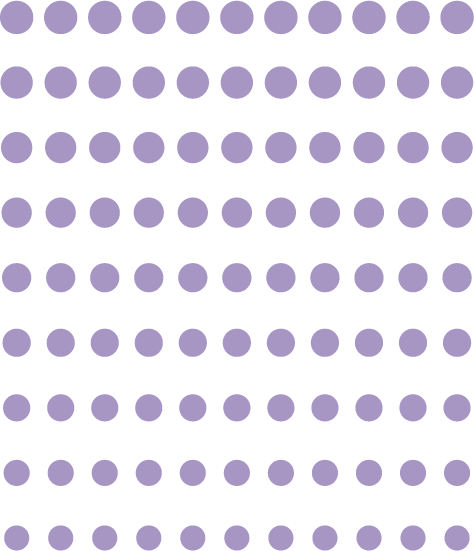 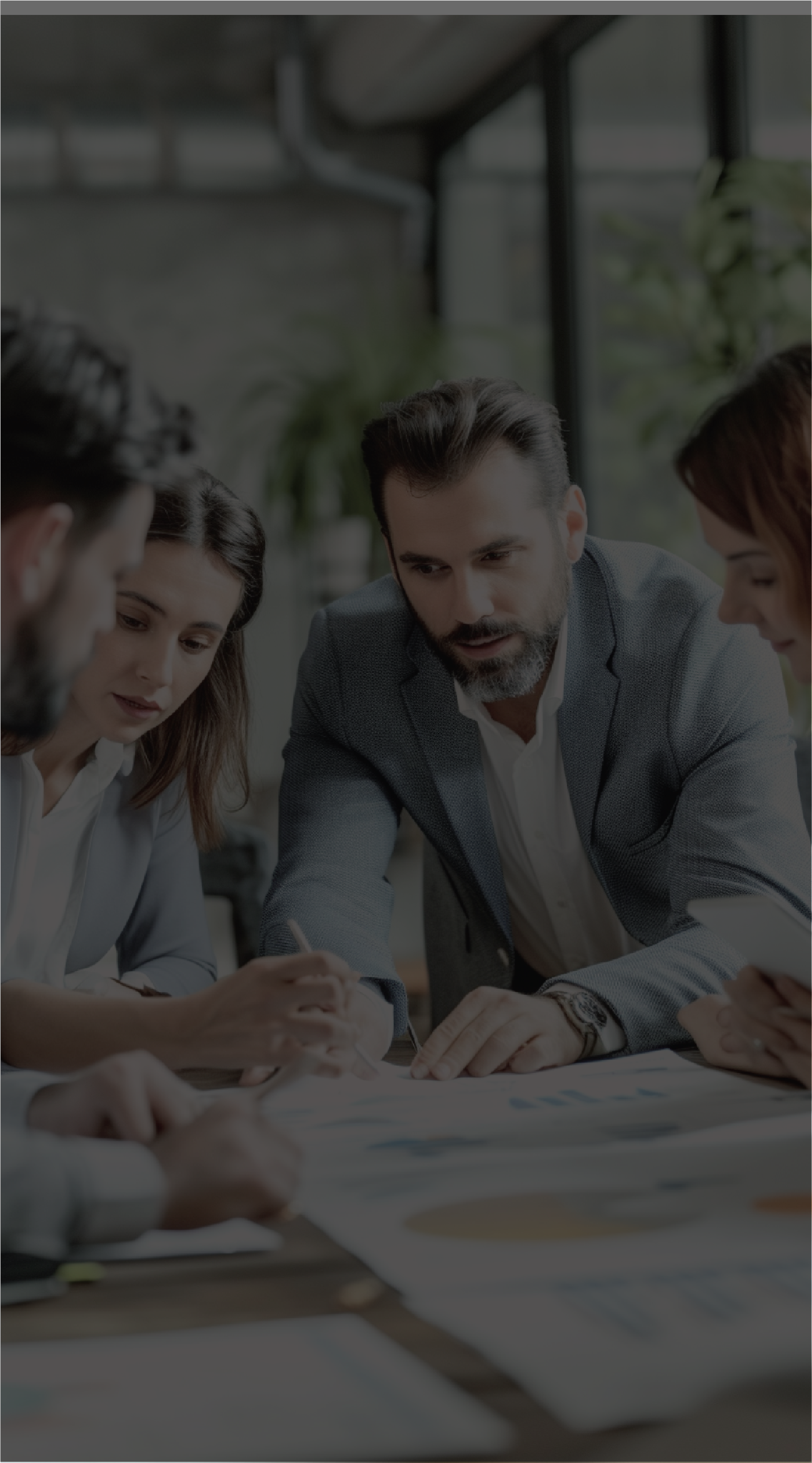 Future 
Planning
This slide is dedicated to outlining the long-term vision and strategic plans for the future growth and development of the business or project. It helps stakeholders understand the direction the company is heading in and what steps will be taken to achieve future goals.
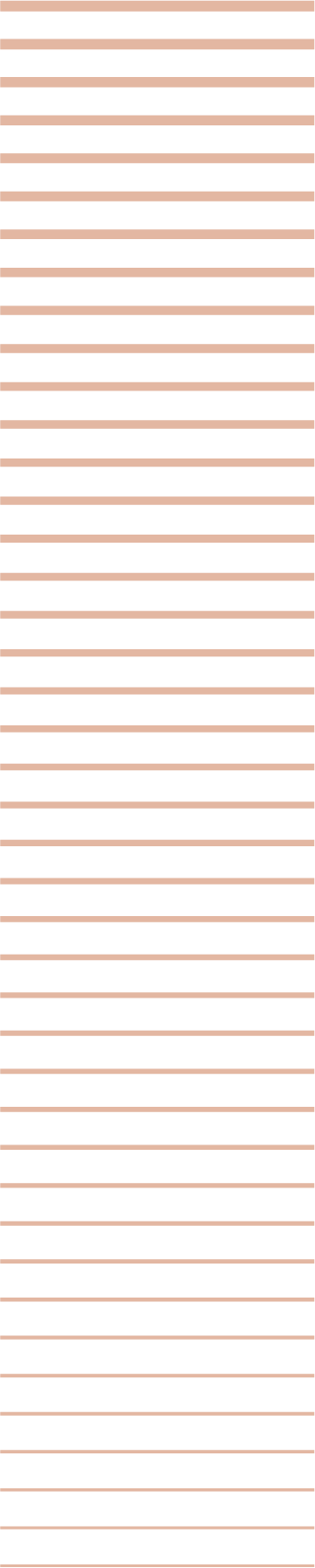 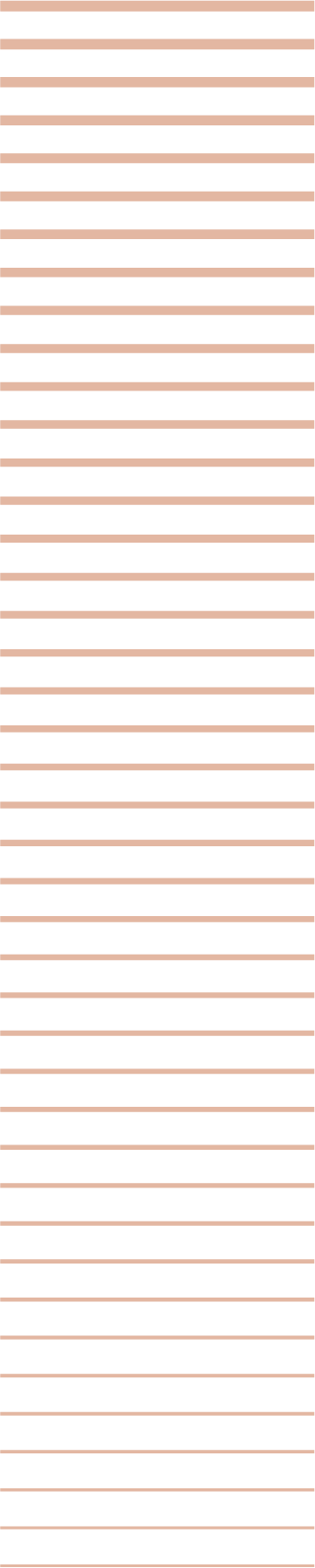 Words for 
Inspiration
Add words of support or inspiration for your team. Words that will inspire trust in you and your partners.
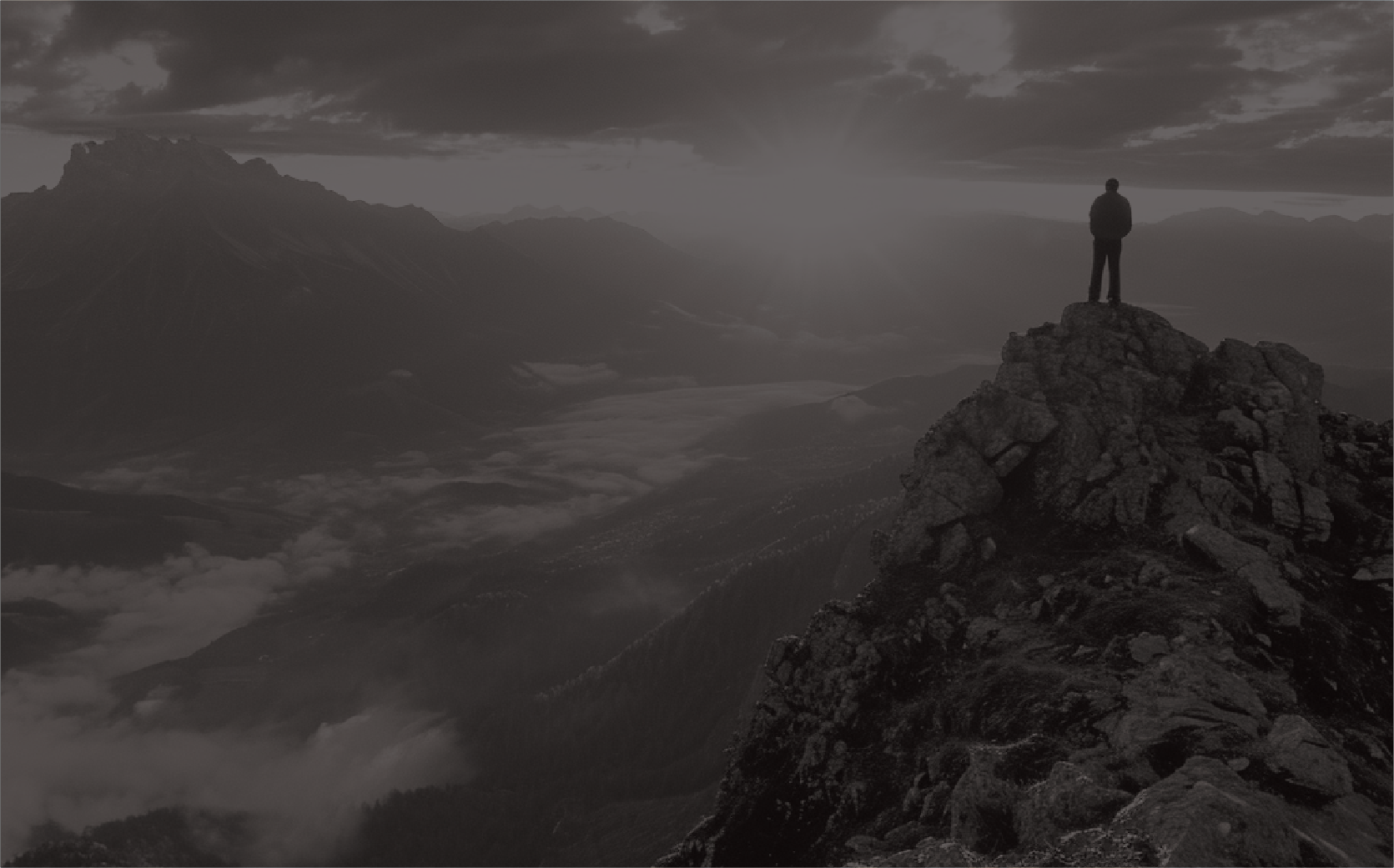 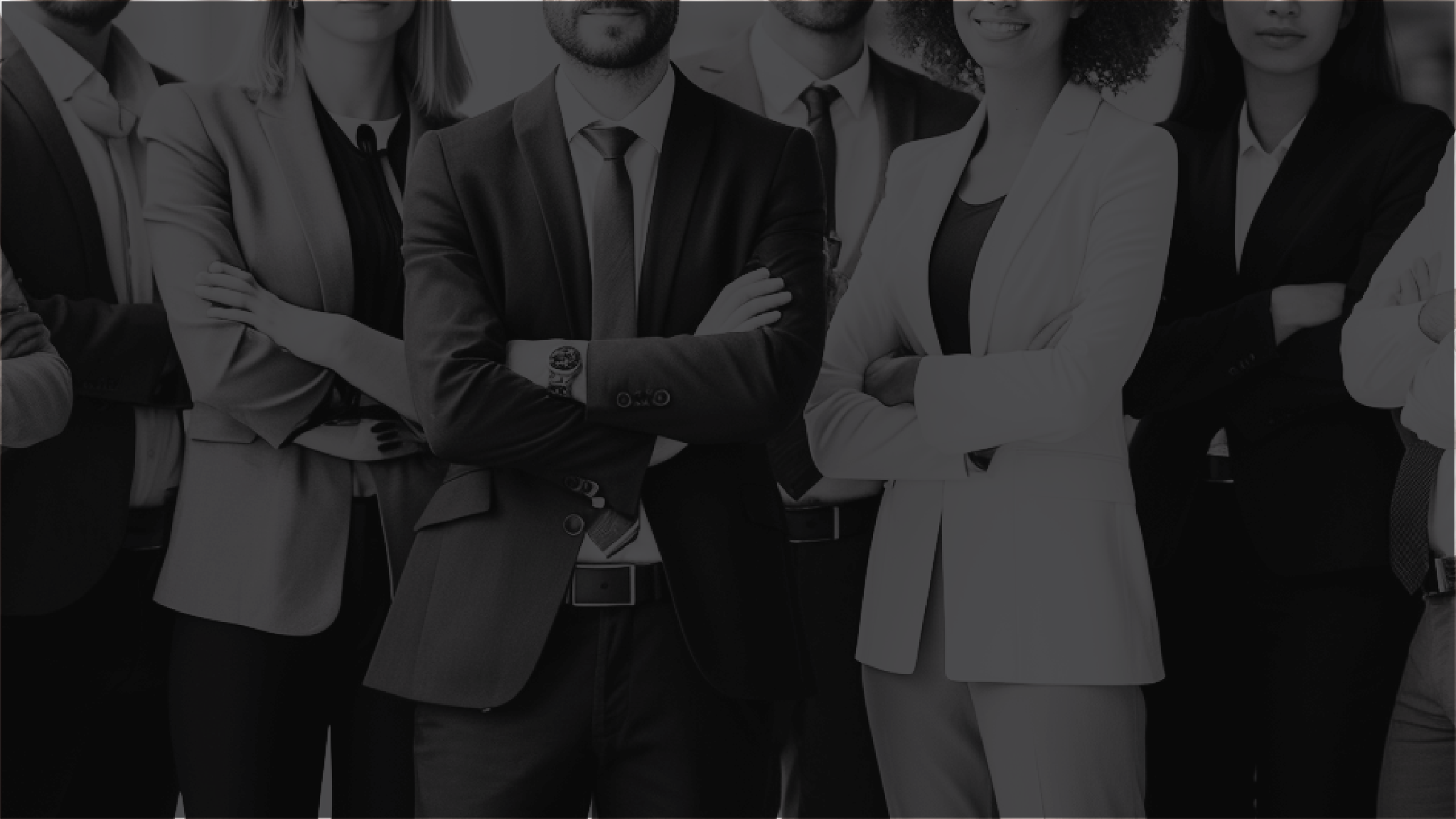 Thank You 
For Your Attention
Our Contacts:
We are on 
social networks:
T: +1-013-4576-890
M: businessroadmaptemplate@mail.ltd
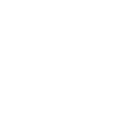 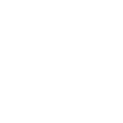 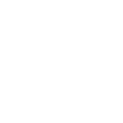 W: businessroadmaptemplate.ltd